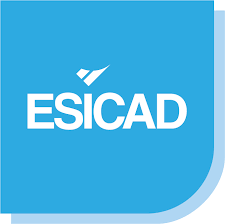 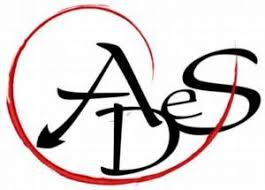 Higher National Diploma in Information Technology
Oral Presentation : EPREUVE E4
Kylian laurent
2024-2025
Plan
1
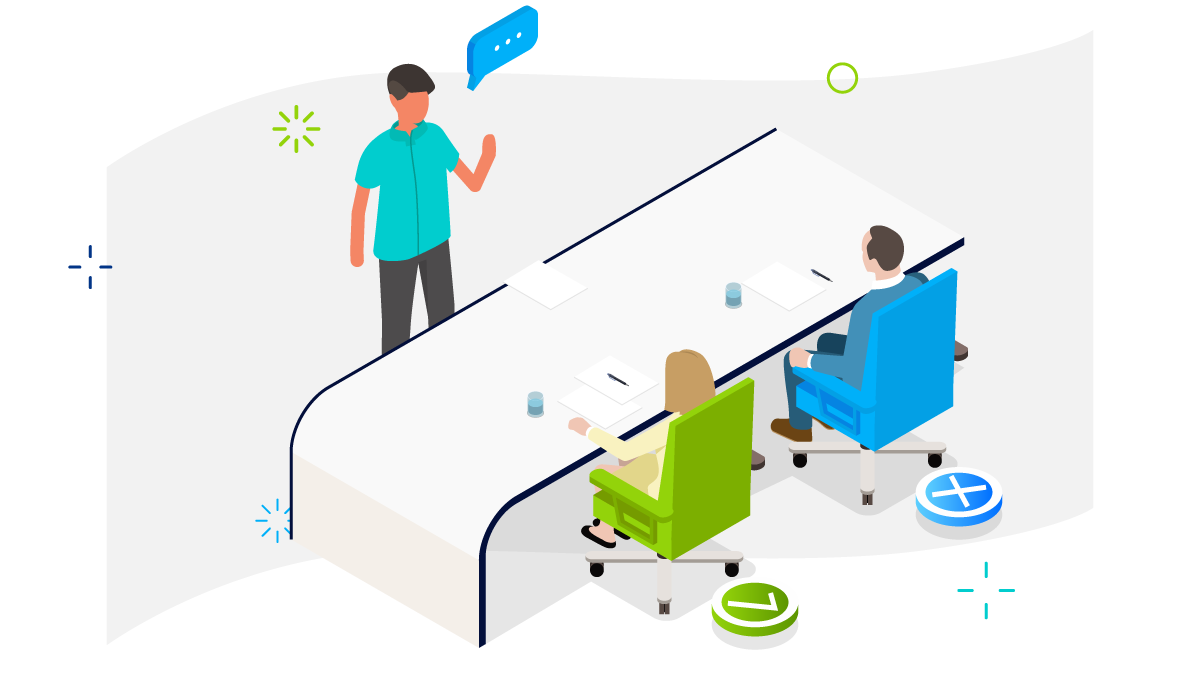 Course

Organization

Missions carried out in organization

Framed Custom Projects

Technology watch

Conclusion
2
3
4
5
6
2
Parcours
1
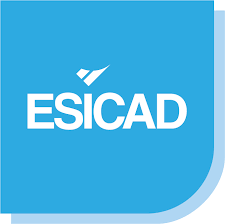 Profile – kylianlaurent.fr
Higher National Diploma in Information Technology : ESICAD (Labège)
Option : Infrastructure, systems and network solutions
2023 - 2025
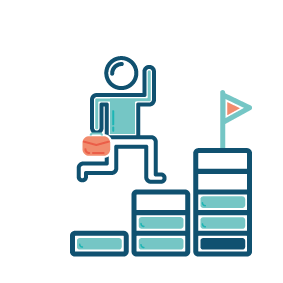 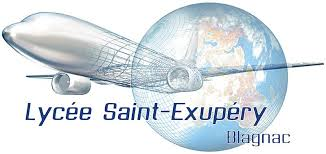 Technological baccalaureate

Baccalaureate of Science in Industry and Sustainable Development (STI2D)
 : Lycée St Exupéry (Blagnac)
2020 - 2023
3
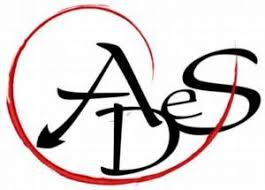 Organization : ADES
2
ADES is a Toulouse-based consultancy and computer services company dedicated to artisans, traders, professionals and SMEs/ SMEs in the Midi-Pyrénées region.
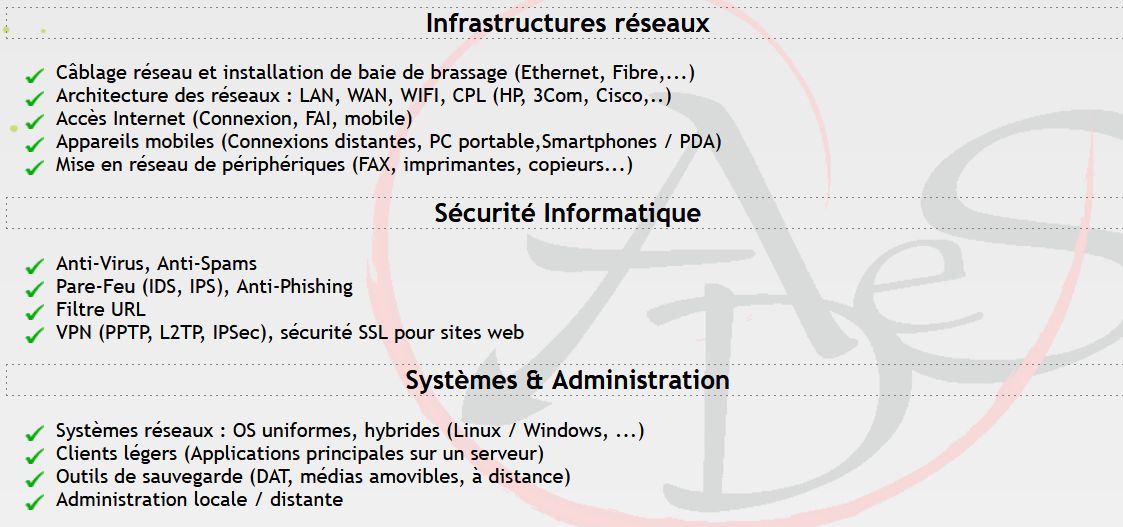 IT solutions
Mainly focused on the use of open source software 
reduced license cost
easy personalization
for all materials
adapted to your needs
In addition to having a complete range of tailored services in the field of IT, we can offer you a solution for monitoring and support when using your tools.
4
[Speaker Notes: Operateur multi services :
150 0000 salariées dont 90 000 en france
Client 4G 65million
FAI
Particulier et entreprise 
Technologies 
xDSL
Fibre
4G 
Opérateur mobile
5G déployer en décembre 2020
Couverture de 99% de la population
Couverture de 88% du territoire
1er réseau mobile en France depuis 9ans selon l’ARCEP
Bank 

Leader 
Habitation éligible a la fibre
65 million de client dans le monde
En moyenne 7000 brevet posséder chaque année selon statia.com
https://fr.statista.com/statistiques/597320/orange-nombre-de-brevets/]
Organigramme du service
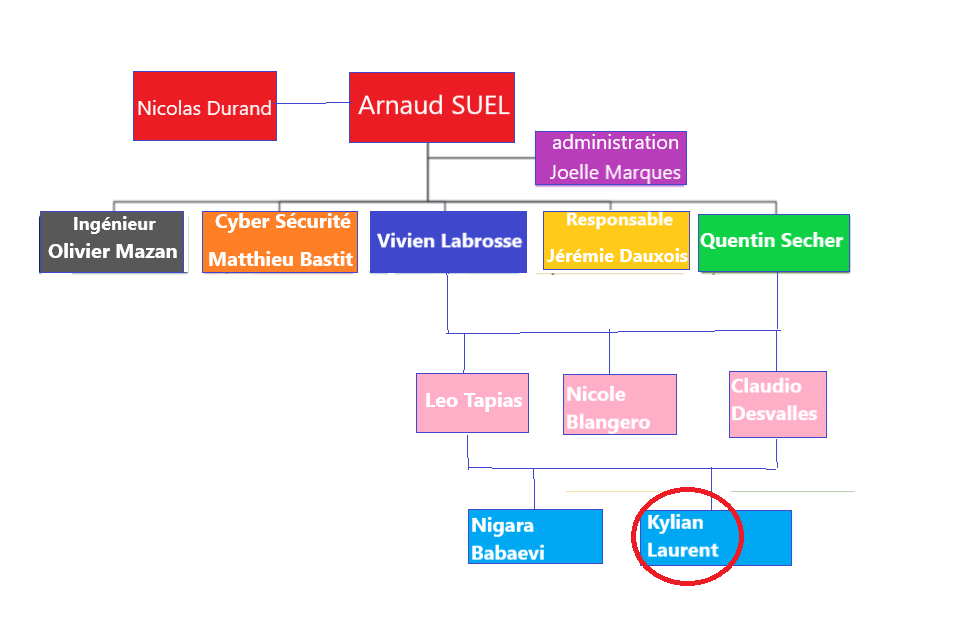 Service : DISU/TSP
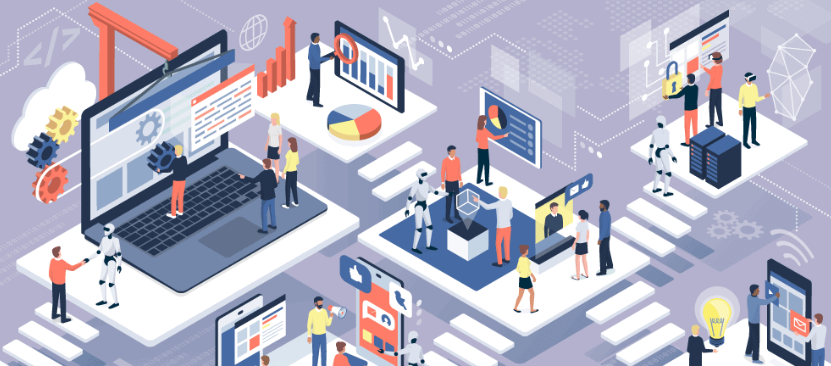 5
Missions carried out in organization
3
Mission 1 : Job preparation
Job preparation consists of preparing the entire PC for the future user, that is to install the operating system (OS), software and make updates so that the future user can work directly.

We tend to prepare only DELL computers

Préparation
User support
Installation
data transfer
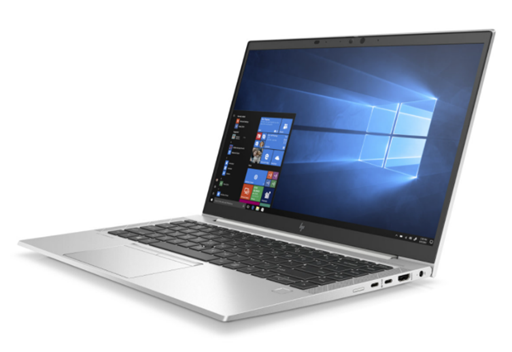 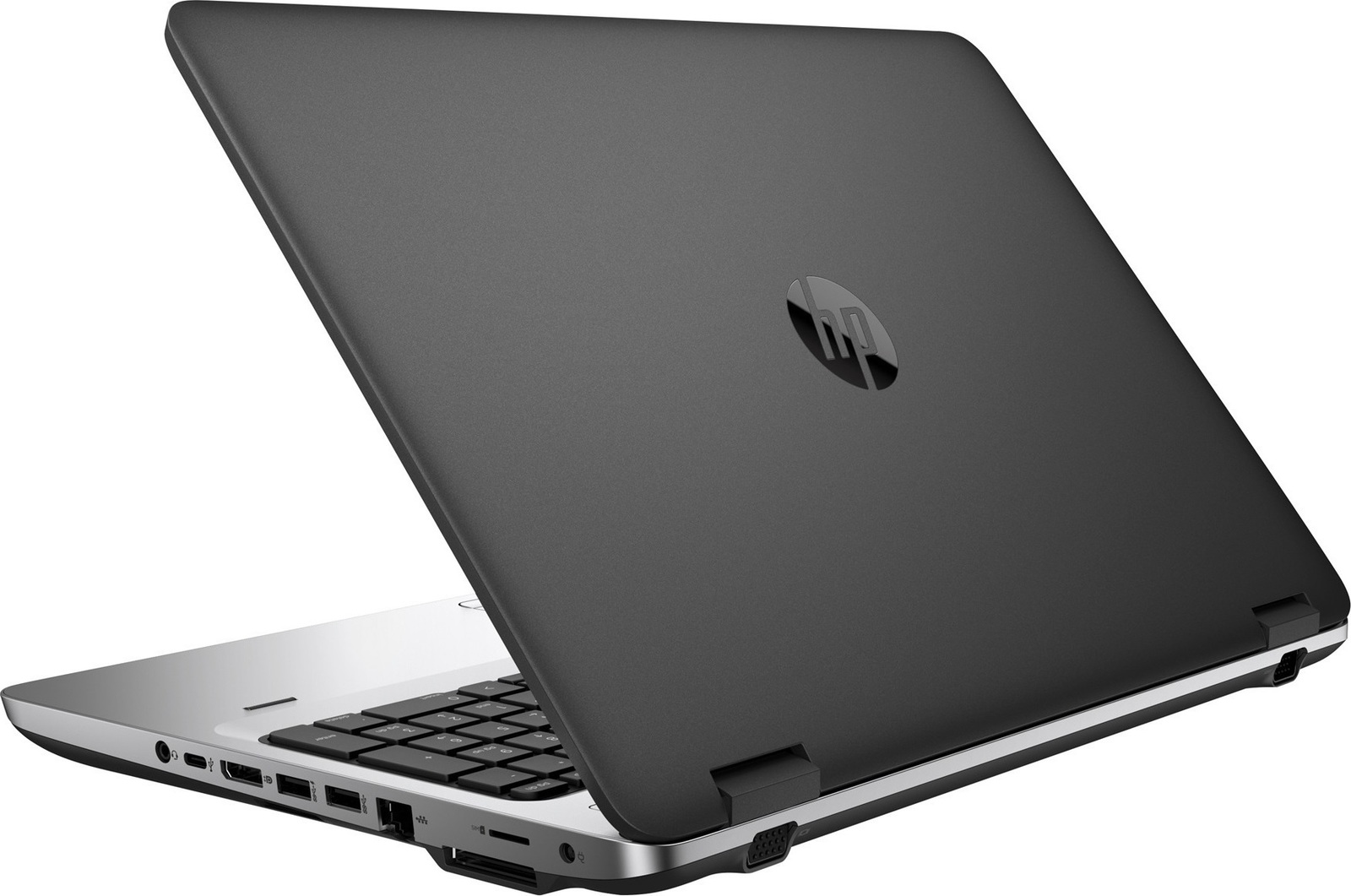 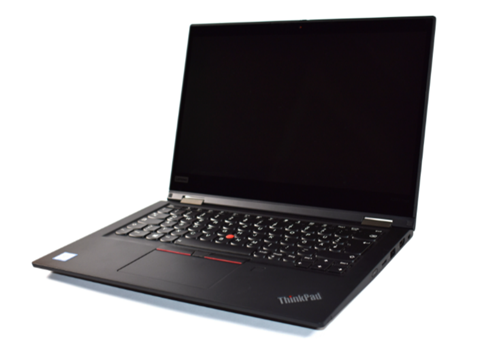 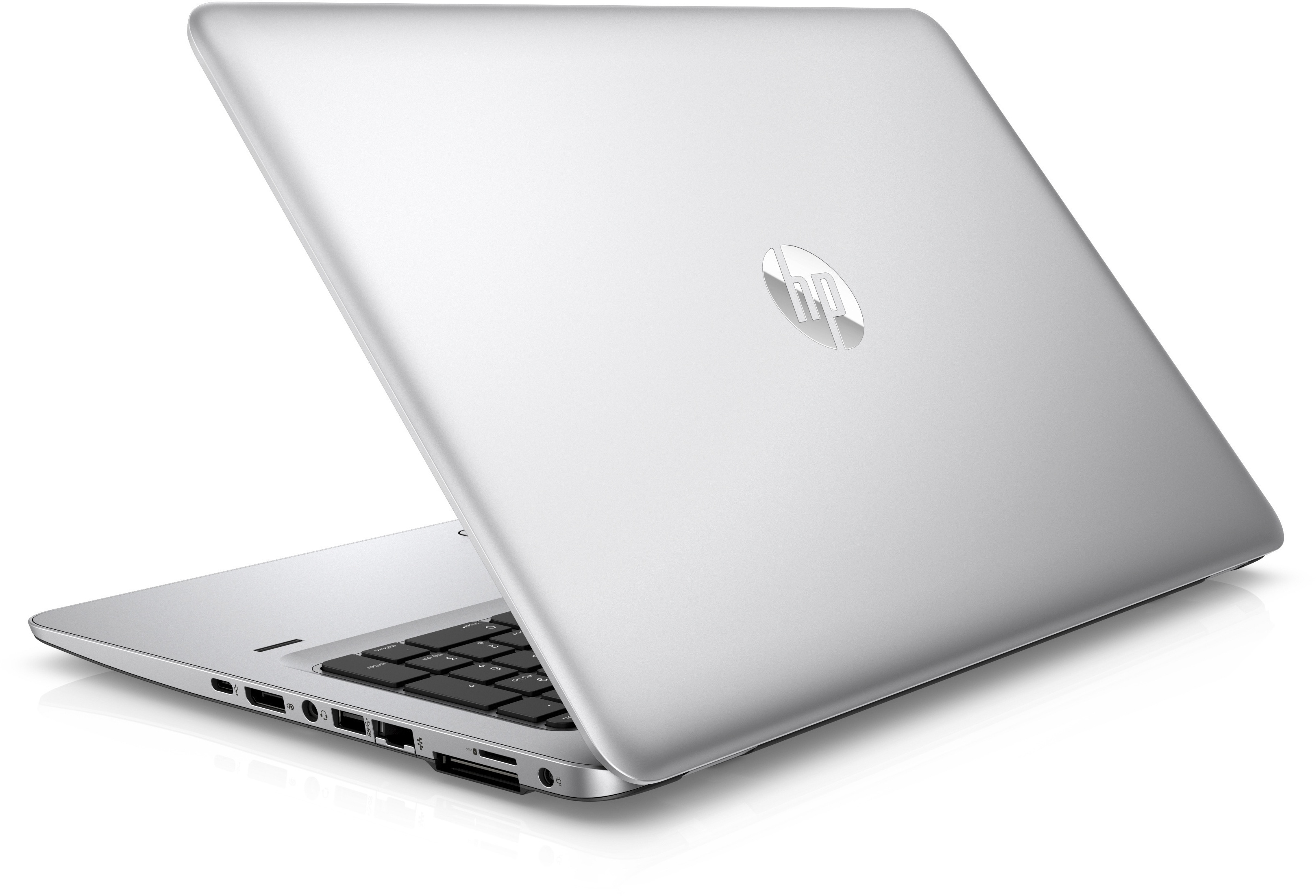 6
Missions carried out in organization
Software ADES :
Mission 2 : Support
Wazo
MESH
Identifying a problem
Creating a ticket on RT 
Customer Help/Listening 
Taking charge of his post with Mesh or TeamViewer 
Calling customers with Wazo
Issue tracking
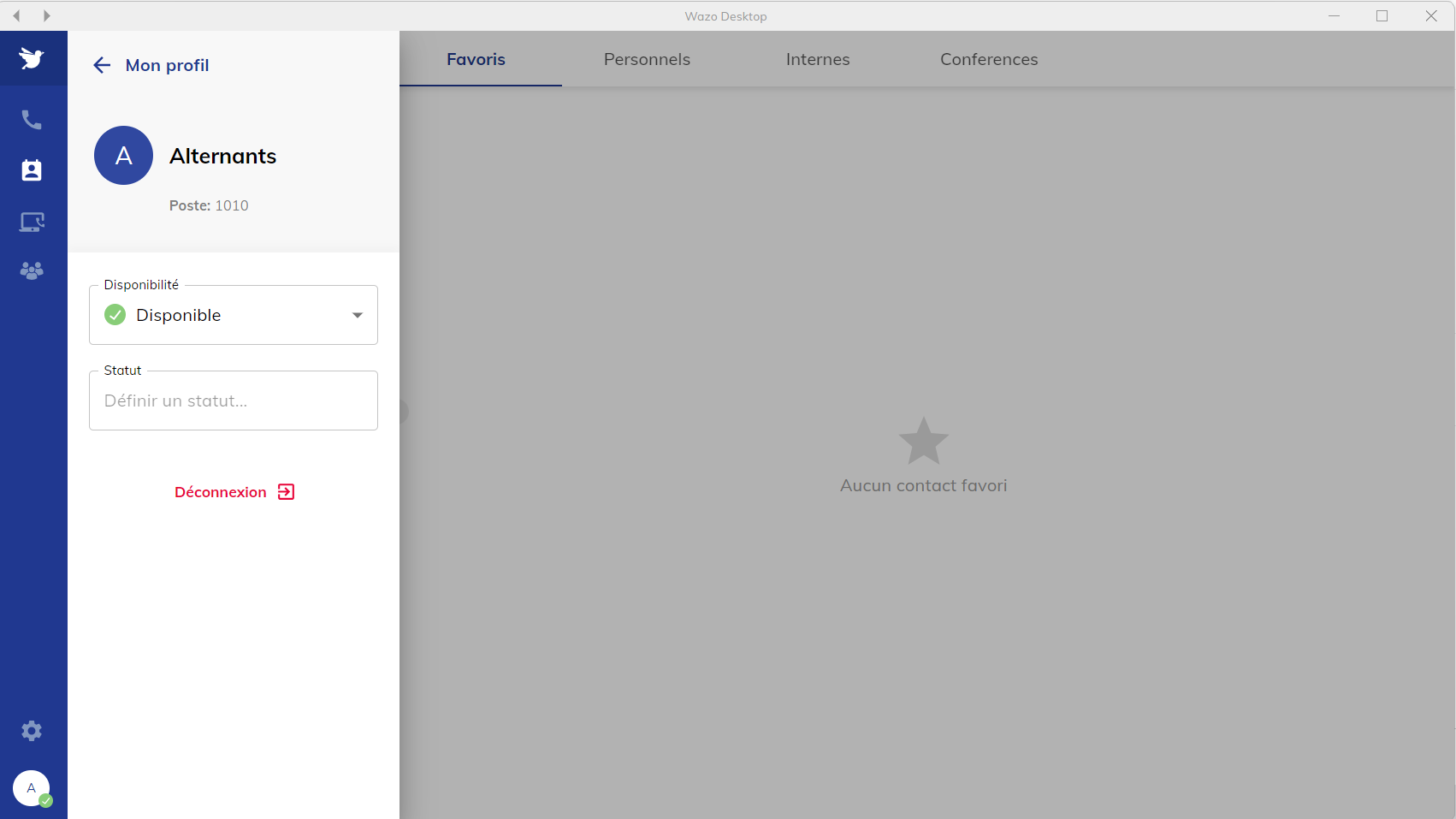 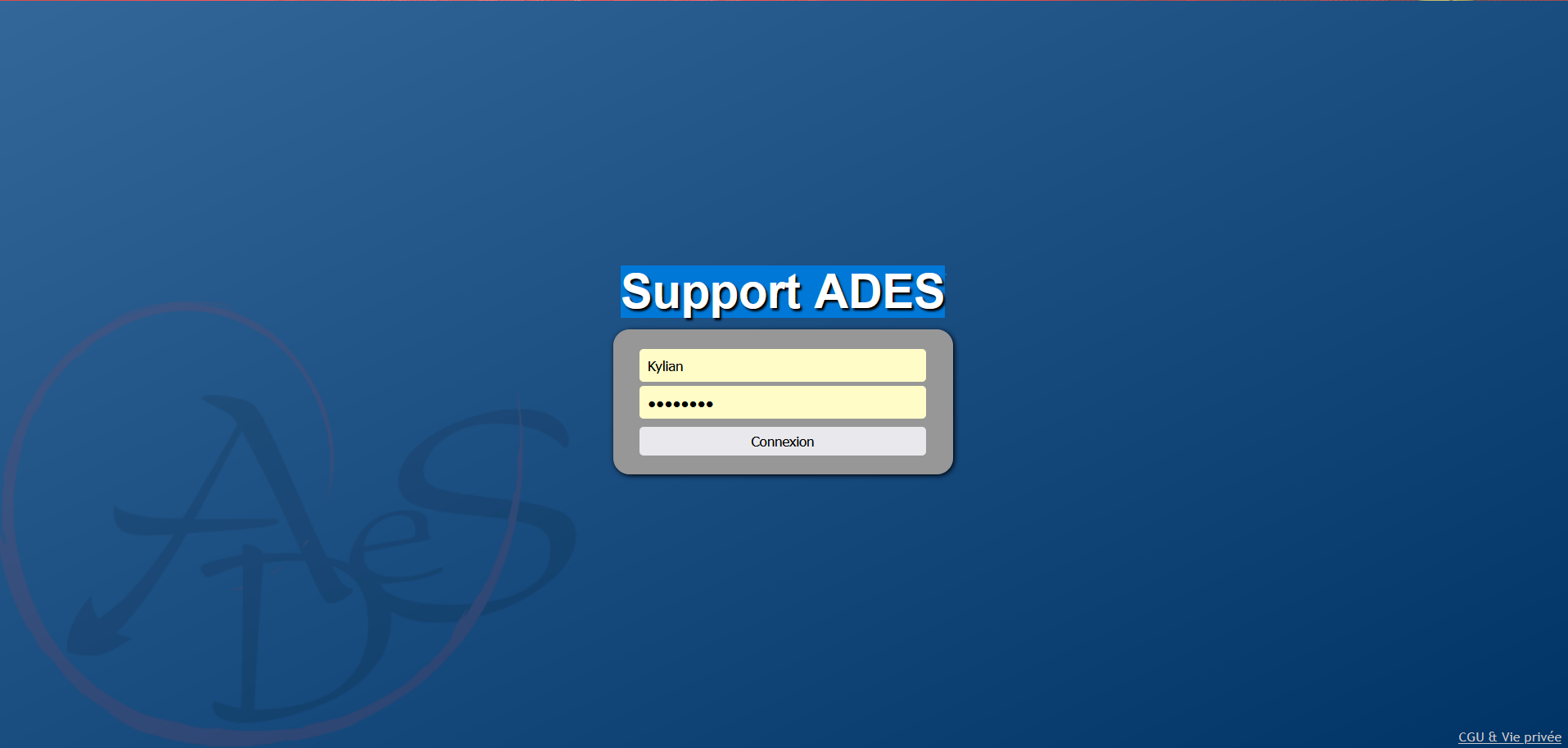 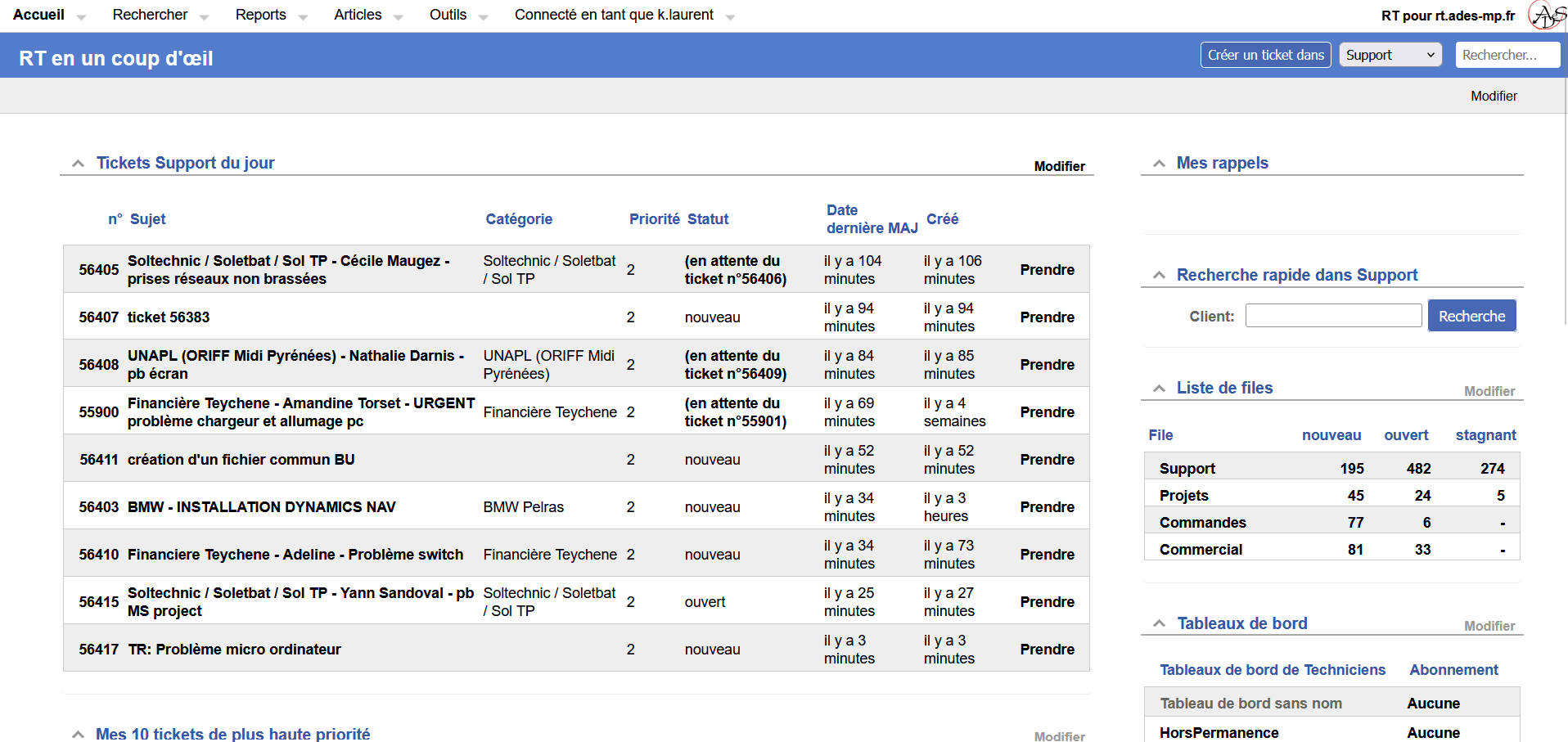 RT
7
Missions carried out in organization
Mission 3 : creation of a FW Netasq de redondance for the Town Hall of Labège
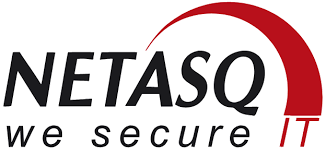 Provides redundancy if the Stormshield of the Town Hall breaks down 

Netasq is very old (1998-2016)
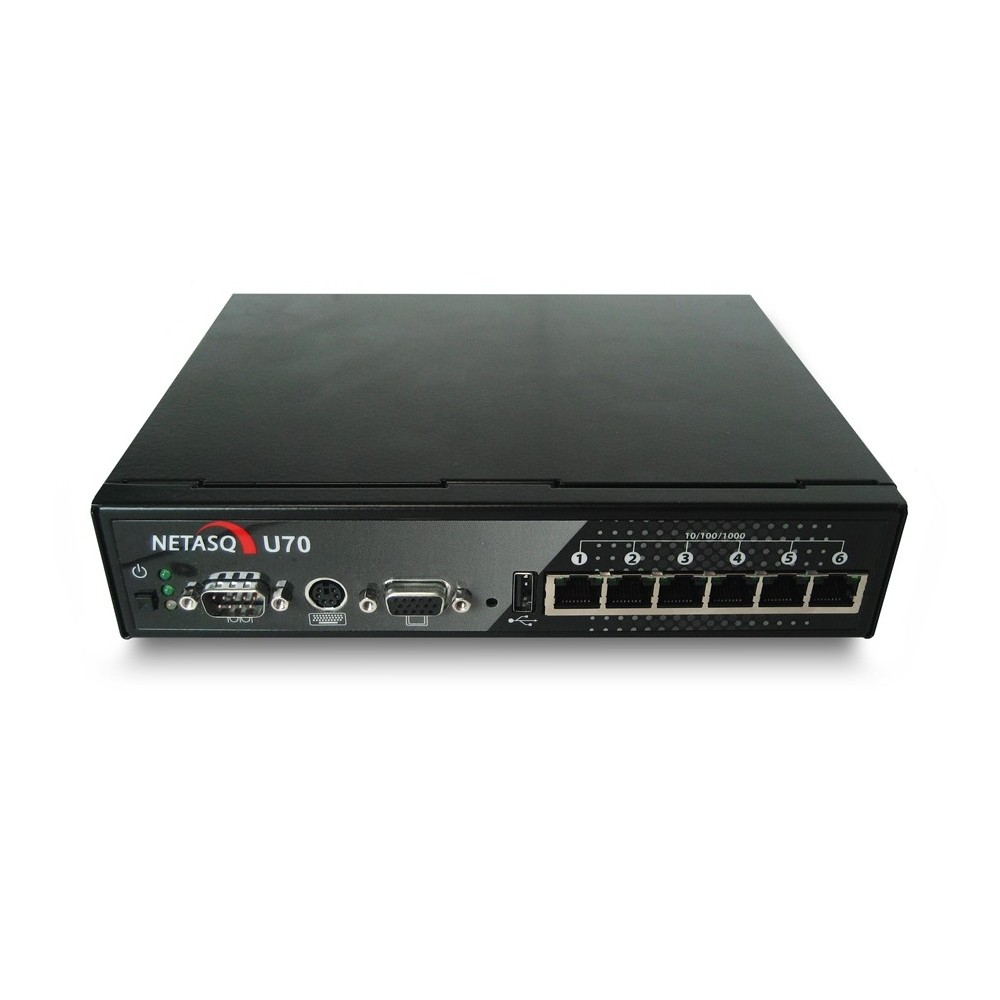 8
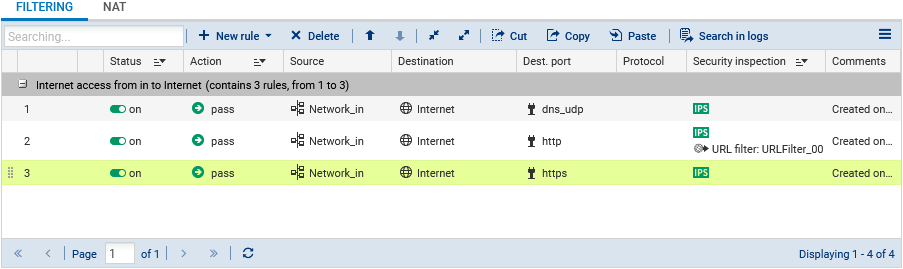 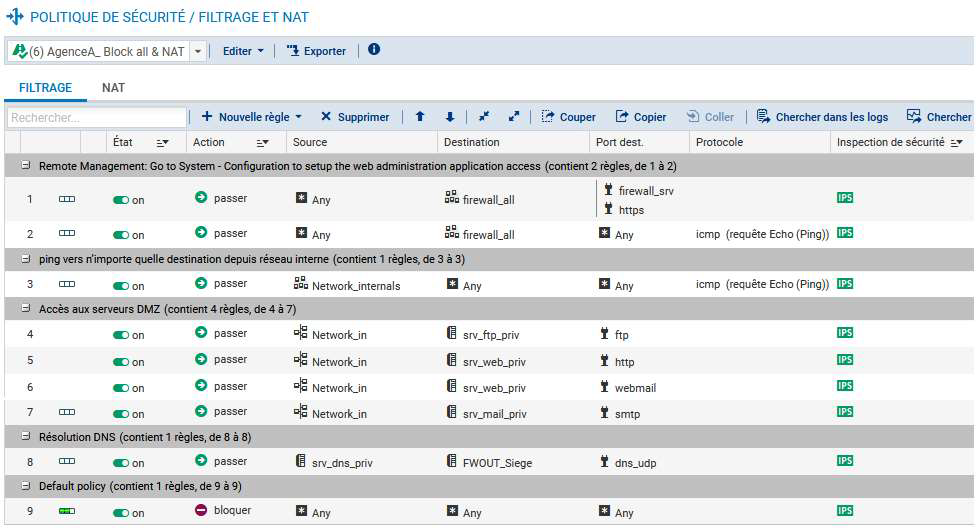 9
Missions carried out in organization
Mission 4 : Installation and configuration of a local mesh
User support
Remote control
Server monitoring
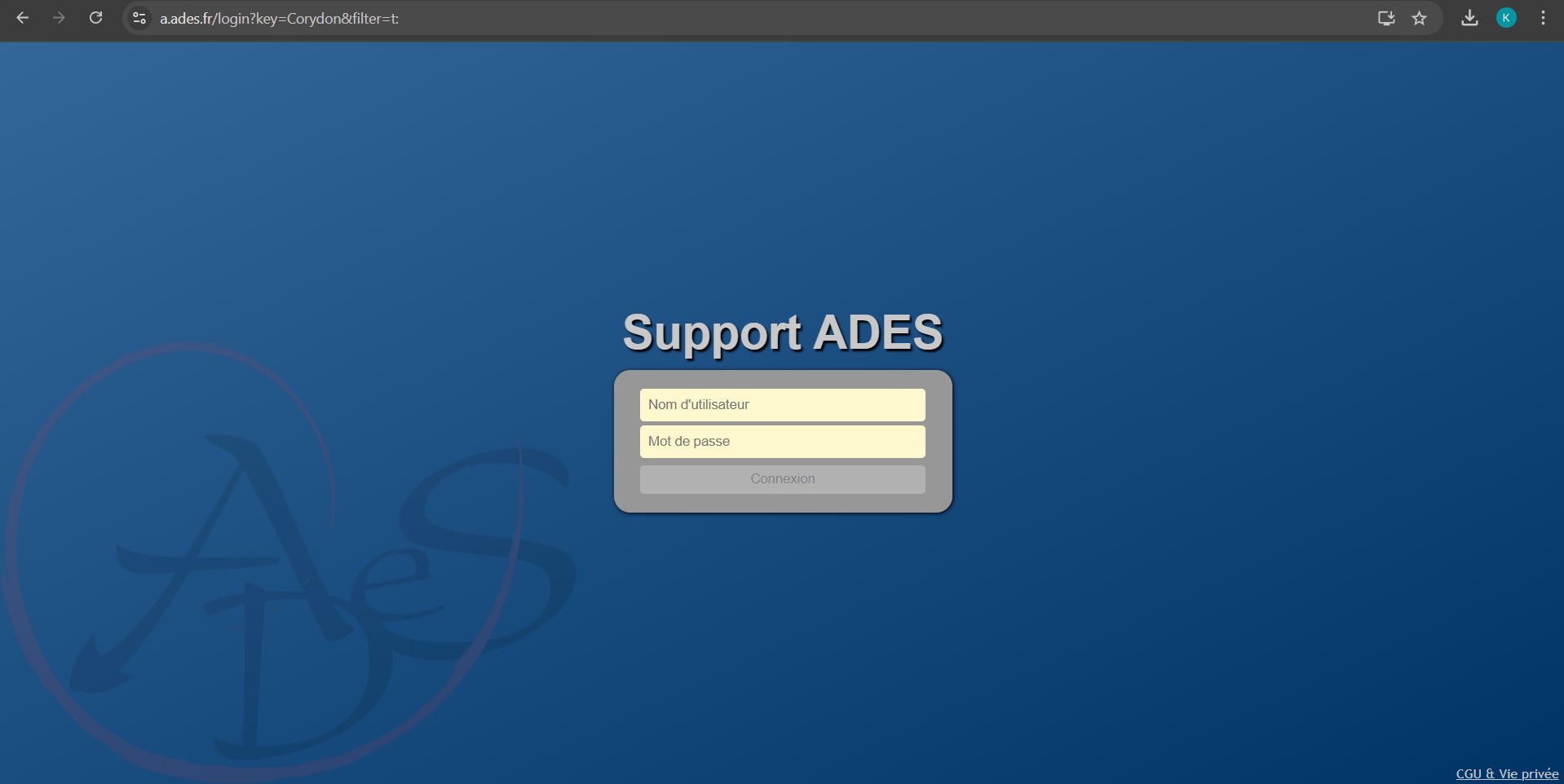 10
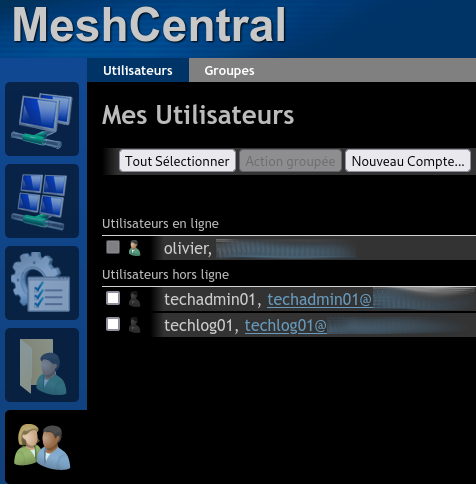 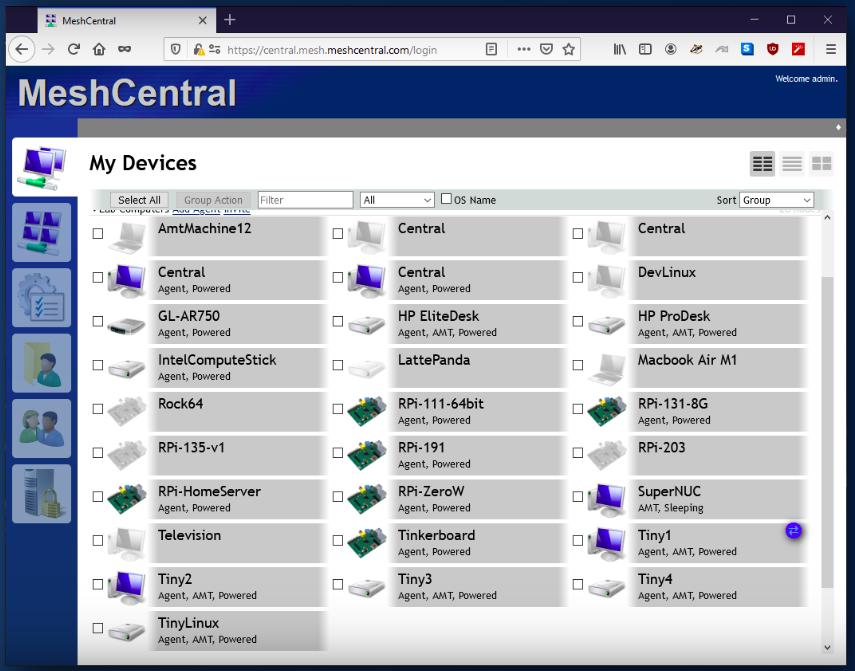 11
Custom projects framed (CPF)
4
PPE 1 : Securing a file server on Windows
PPE 2 : Setting up a gateway and DMZ under Debian
PPE 3 : Setting up a DMZ with PFsense 
PPE 4 : Monitoring servers and services with Zabbix

EPREUVE E4 – BTS SIO SISR kylianlaurent.fr
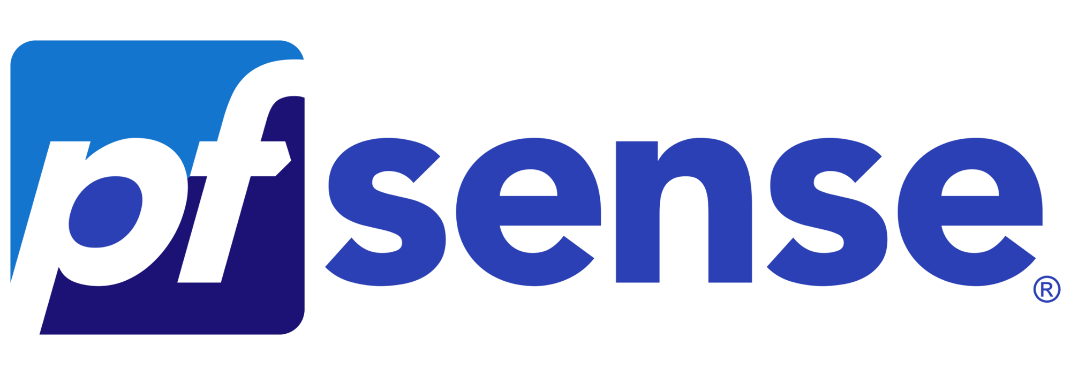 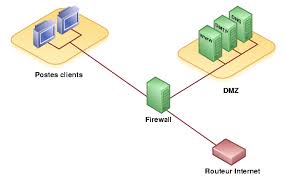 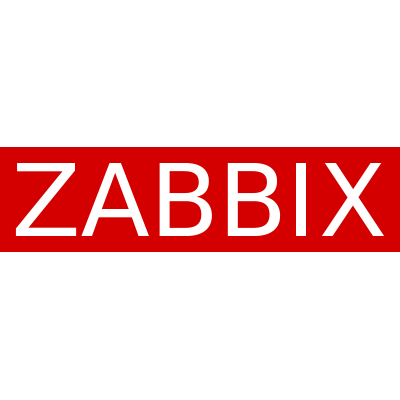 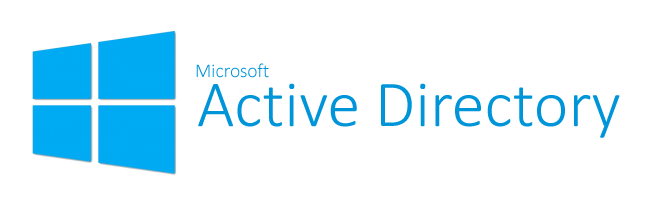 12
[Speaker Notes: PPE 1 : Migration des postes en Windows 10
Windows 7 plus supporté par Microsoft depuis 14 Janvier 2020
Nouvelles fonctionnalités
Plus de sécurité

PPE 2 : Mise en place d’un contrôleur de domaine (Windows server 2016)
Gestion centraliser des comptes et sessions des utilisateurs
Mise en place de politique de restriction des utilisateurs
Mise en place de ressource communes

PPE 3 : Mise en place d’une solution de supervision (Centreon)
Surveillance des serveurs et services
Alertes en cas d’interruption de services ou panne serveur

PPE 4 : Mise en place d’un solution de gestion de parc informatique
Inventaire des équipements du parc
Solution de création et gestion des ticket d’incident ou demande
Suivit des incidents ou problèmes et leur résolutions]
Technology watch: How will cybersecurity develop over time?
5
How will cybersecurity develop over time?
Cybersecurity will grow with the rapid evolution of technology, requiring more and more professionals to counter increasingly complex cyber attacks.
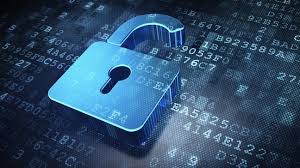 The methods used for setting up the watch : 
Regular consultation of article on the internet or questions asked to my company 

Technology watch is available on my website :
Kylianlaurent.fr
13
Conclusion
6
Skills developed:
PC mastering process
Data transfer process
Use of supervision software 
Request and Incident Manager
Intervention process
Customer report in the Services area
Knowledge of Computer Equipment and Hardware
Exchange of information, teamwork, communication, autonomy, patience, listening.
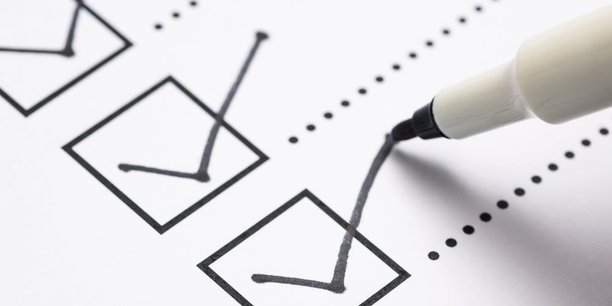 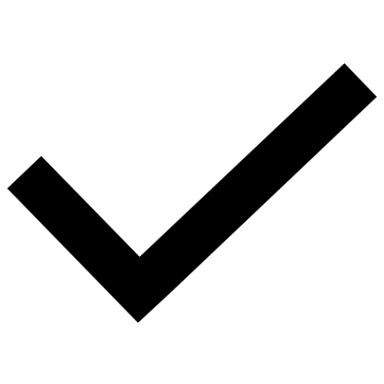 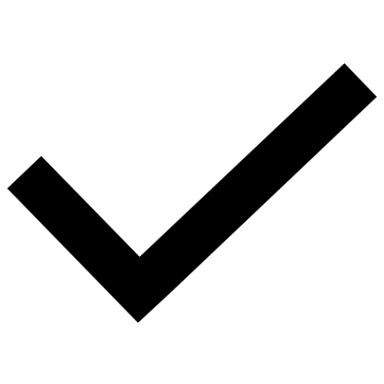 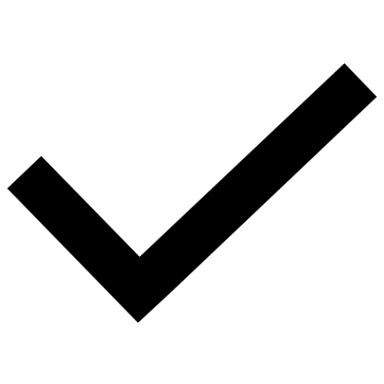 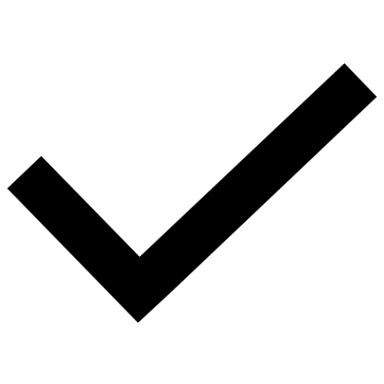 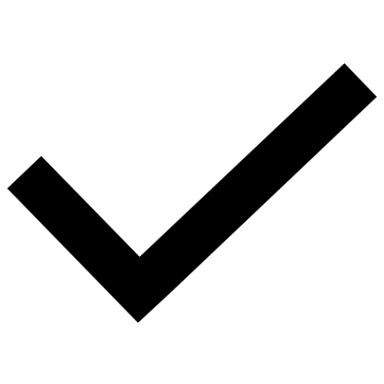 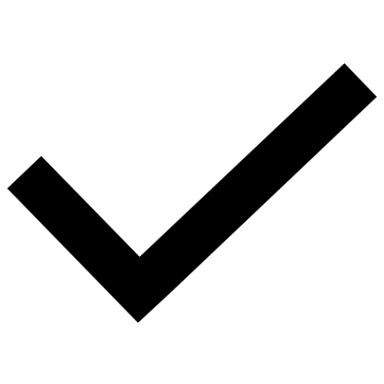 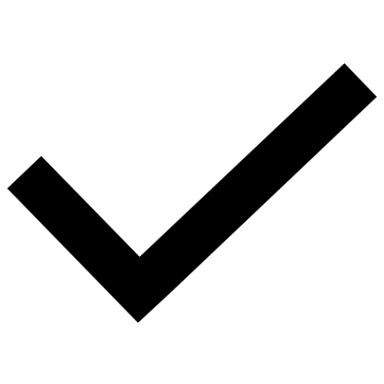 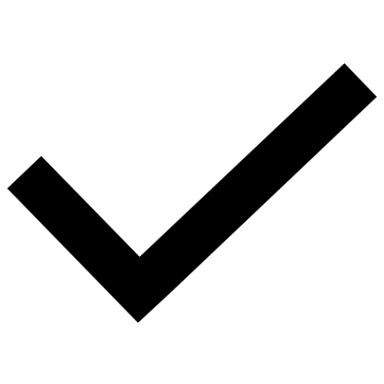 14
Conclusion
Projet futur :
Bachelor Cybersécurité

The bachelor cybersecurity is a higher education training that allows you to obtain a diploma of level bac+3. It is delivered in private institutions such as an engineering school, a computer and digital school or a cybersecurity school. In some cases, this course is recognized by the state through a RNCP (National Directory of Professional Certifications) title and grants a level 6.
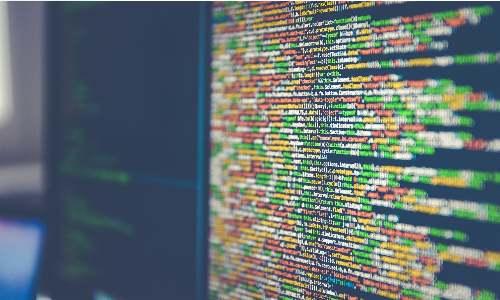 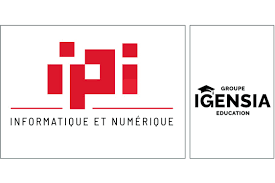 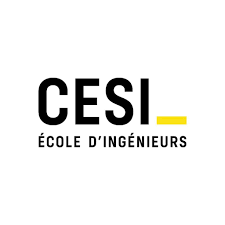 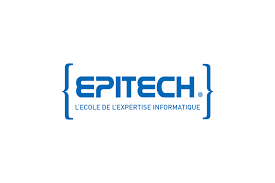 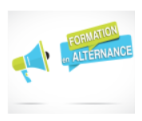 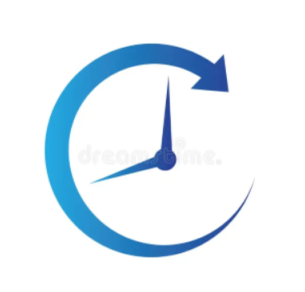 Durée: 1an
15